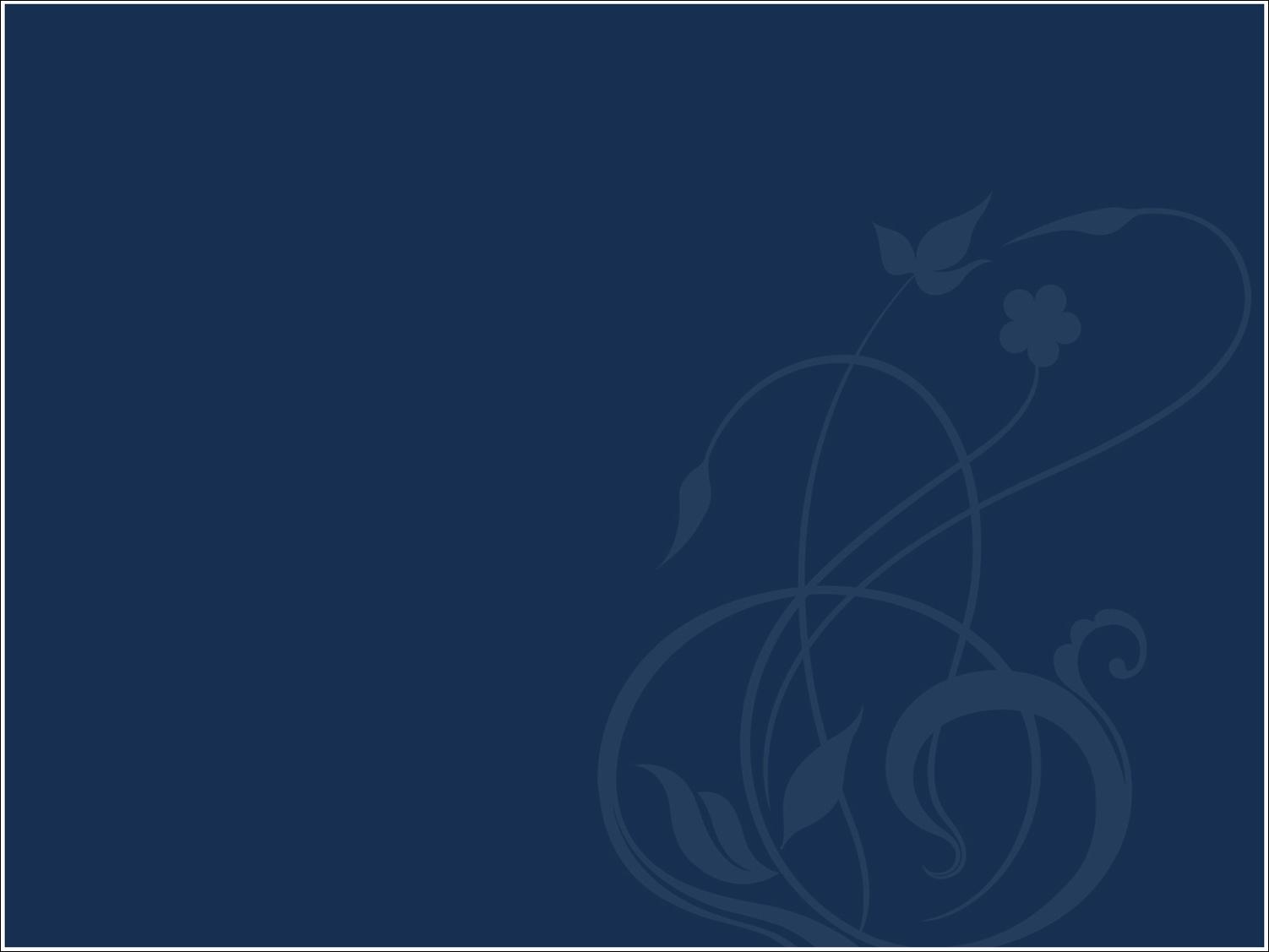 大一國文－閱讀生命‧心靈書寫
第三單元透視生活切面
感官地圖(一)
五感的生活書寫
感官地圖
感官到感受的體悟
冬日聯想
放射式聯想
直線式聯想
冬日隨筆--寧靜
冬日隨筆--寧靜
靜下來獨處，才感受得到
冬日隨筆--寧靜
冬日隨筆--寧靜
冬日隨筆--寧靜
冬日隨筆--蒼茫
時間推移暮色轉黑夜→視覺
黃
昏
少
女
成
熟
為
夜
的
女
人
冬日隨筆--蒼茫
冬日隨筆之三--簡單
冬日隨筆--簡單
冬日隨筆--簡單
冬日隨筆--簡單